Alexandria Central School District
2022-2023 Budget Update
March 22, 2022
Let’s Recap…
January 25, 2022
Budgeted Expenditures = $15,107,019
Increase $875,833 (6.15%)
State Aid Increase = $102,693
Initial Gap = $859,462
February 15, 2022
Tax Cap = 3.95%
Started to close the gap:
Updated Expenditures = $14,944,306
Appropriated Fund Balance $850,000  $1,350,000
February 15, 2022
New Revenue Sources:
Village of A Bay
Hammond CSD
Updated Gap = $73,667
Don’t Forget
Instructional Increase
3.30%
Non-Instructional Increase
3.25%
Health Insurance Increase
7.00%
TRS Increase
5.00% 
ERS Decrease
28.42% -- Effective February 2023
What’s New?
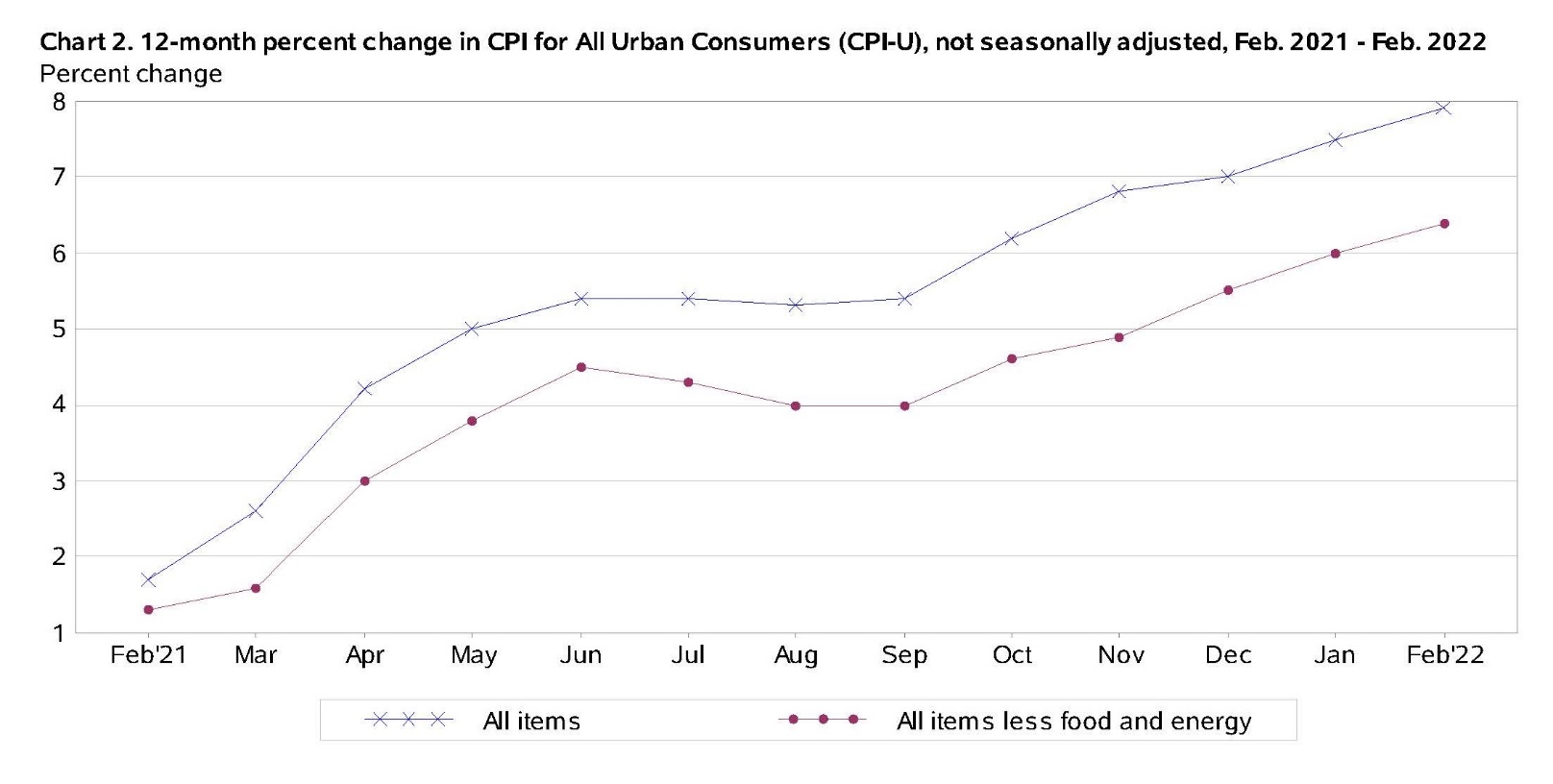 Fuel, Gas
Heating Oil – Main Building
$1.8331  $2.6065 = 42.19%
Heating Oil – Garage
$2.1990  $2.8910 = 31.47%
Diesel
$2.2980  $3.0871 = 34.34%
Gasoline
30–40% Increase as per Fin’l Advisors
Electric
102.45% increase
Solar Refund:
2020 = $1,087.48
2021 = $1,425.32
On track for highest revenue to date for 2022
BOCES
Administration
$96,922  $105,141 = 8.48%
Facility Rental
$11,093  $11,518 = 3.83%
Distance Learning
$18,215  $18,840 = 3.43%
BOCES (cont’d)
One to One Aides
$40,579  $42,872 = 5.70%
CTE Program
$9,745/pupil  $10,121/pupil = 3.85%
Trash Removal
6 Yard Dumpster Svc: 18.00%
8 Yard Dumpster Svc: 9.20%
Fuel / Environmental Charge: 109.14%
Food
Millers Meat Market = 22.57%
USDA Supplement Expected to End June 30
Increase in Supplement from General Fund
$75,000  $100,000
Where Are We Now?
March 22, 2022
Budgeted Expenditures = $15,030,670
Increase $813,573 (5.62%)
Tax Cap = 3.95%
Proposing Tax Levy = 3.90%
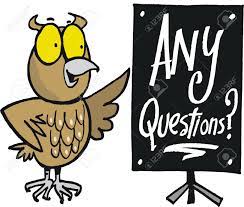